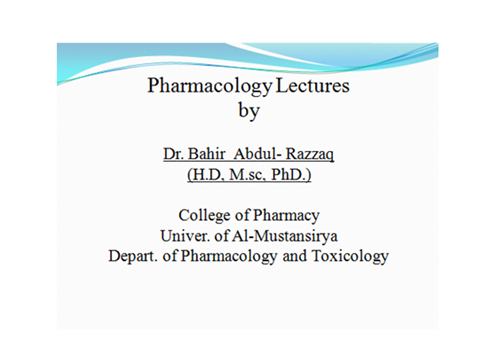 Adrenal hormones
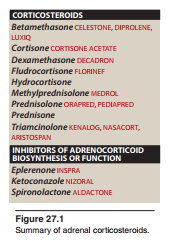 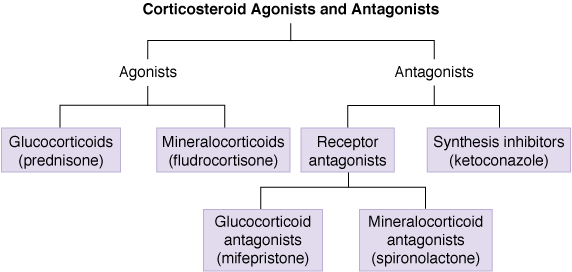 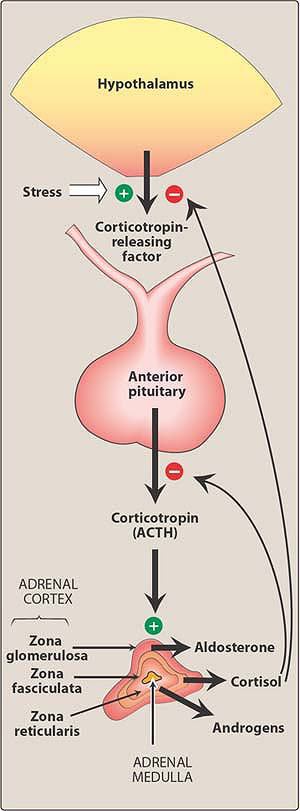 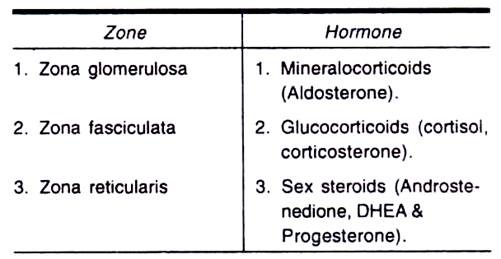 1- Glucocorticoids
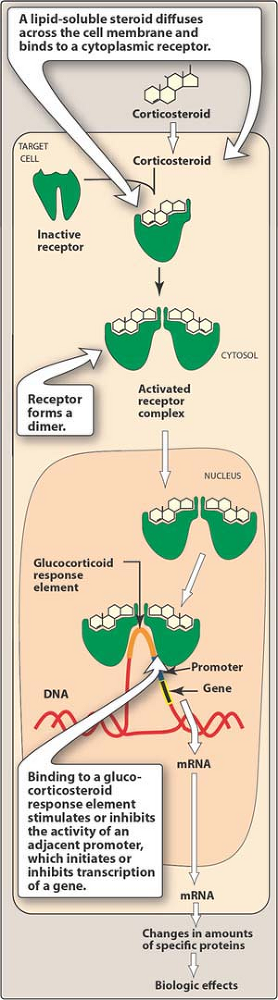 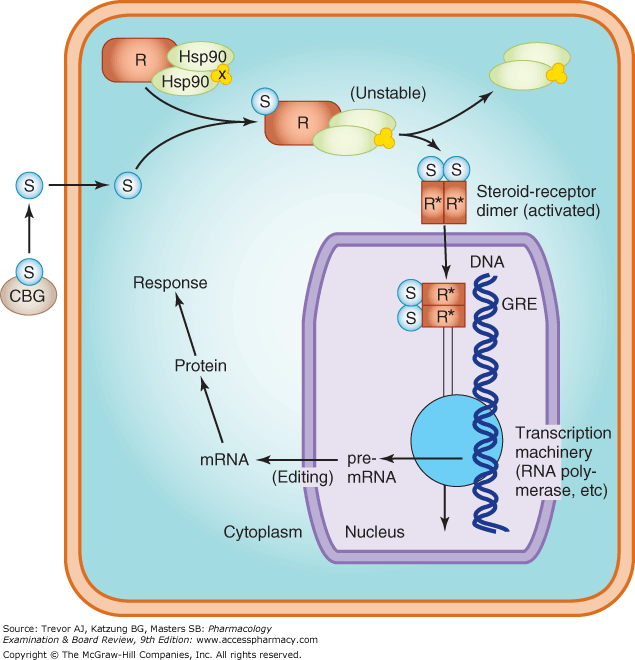 Physiologic and pharmacologic activities of glucocorticoids:
1-metabolic processes
2-stress resistance
3-blood cells
4-anti-inflammatory
5- other systems
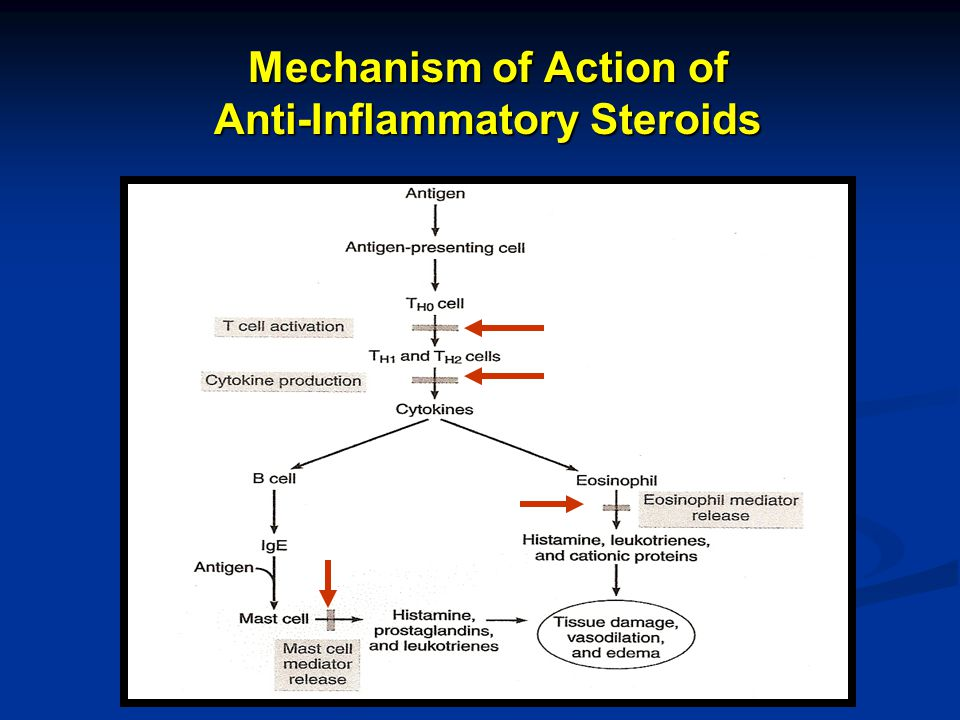 2-Mineralocorticoids
Renin angiotensin aldosterone system
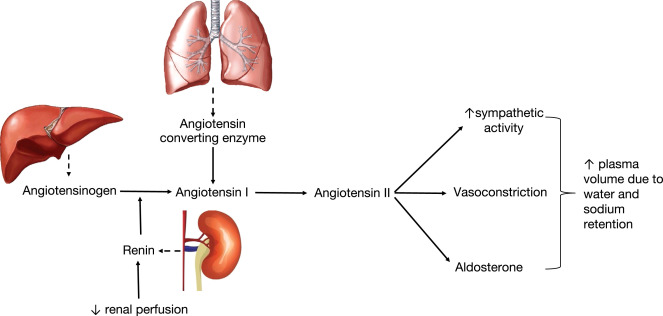 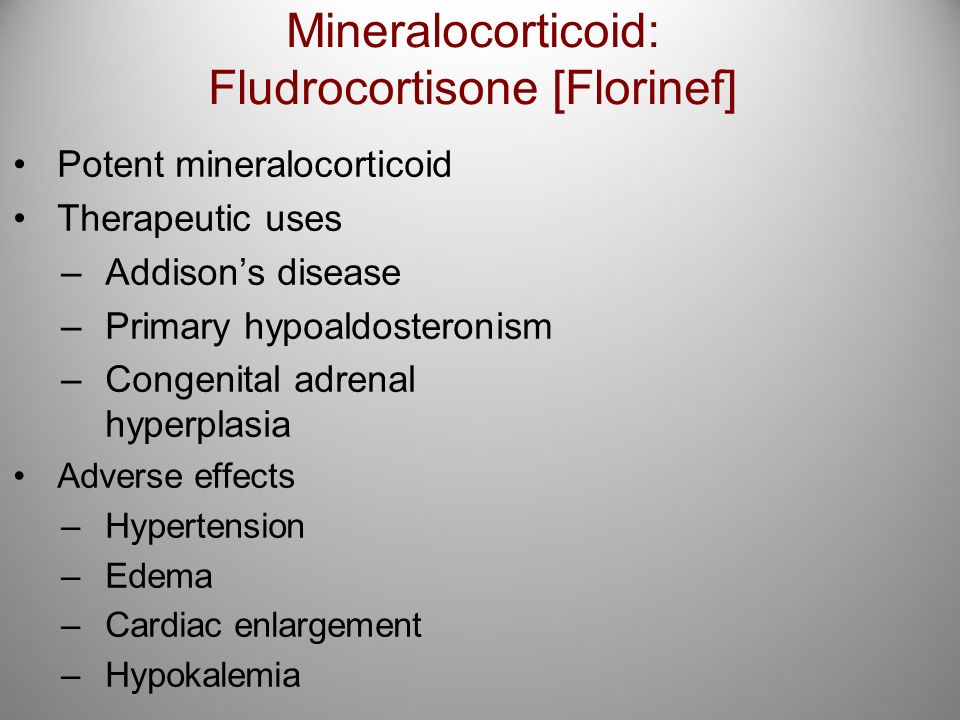 Therapeutic uses of corticosteroids:
1. Replacement therapy for primary adrenocortical insufficiency (Addison disease)
2. Replacement therapy for secondary or tertiary adrenocortical insufficiency 
3. Diagnosis of Cushing syndrome
4. Replacement therapy for congenital adrenal hyperplasia (CAH)
5. Relief of inflammatory symptoms

6. Treatment of allergies
 7. Acceleration of lung maturation
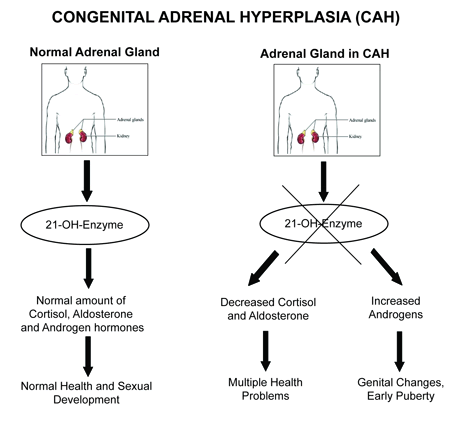 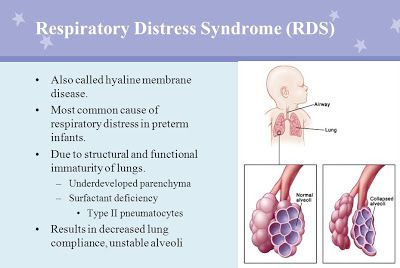 Pharmacokinetics
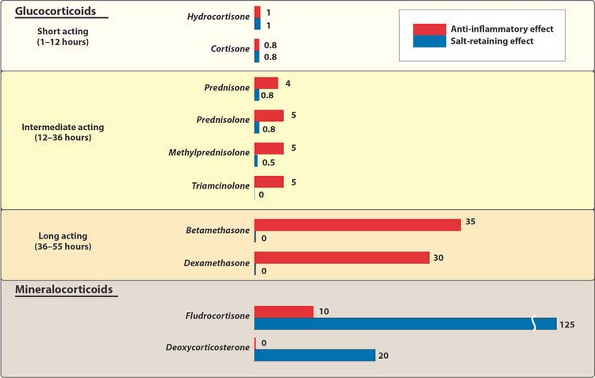 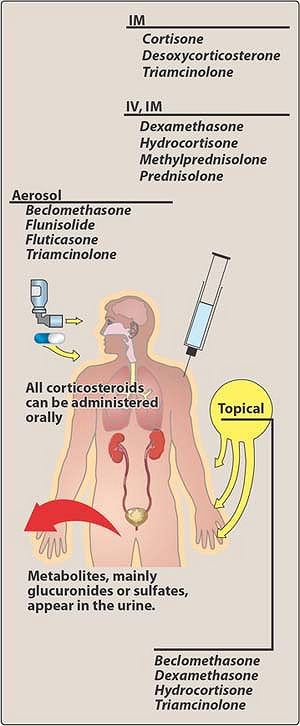 Steroids dose and HPA-axis suppression
Adrenal suppression and dose tapring
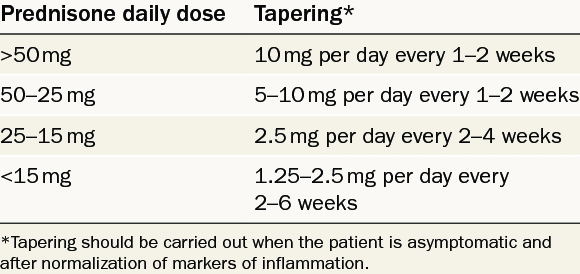 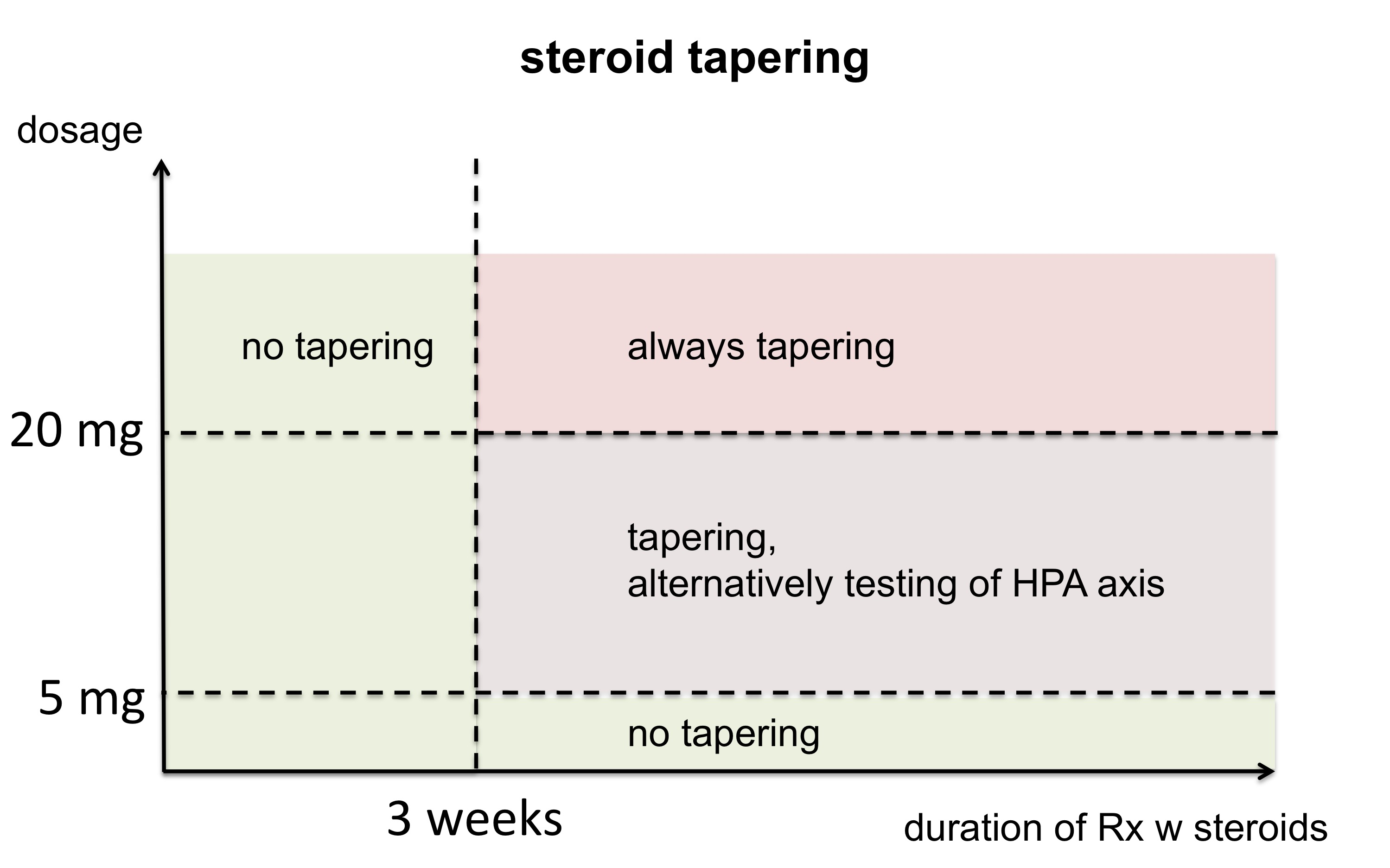 Adverse effects
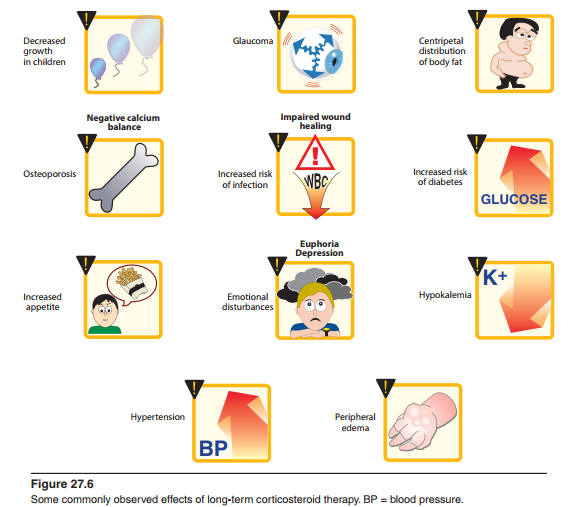 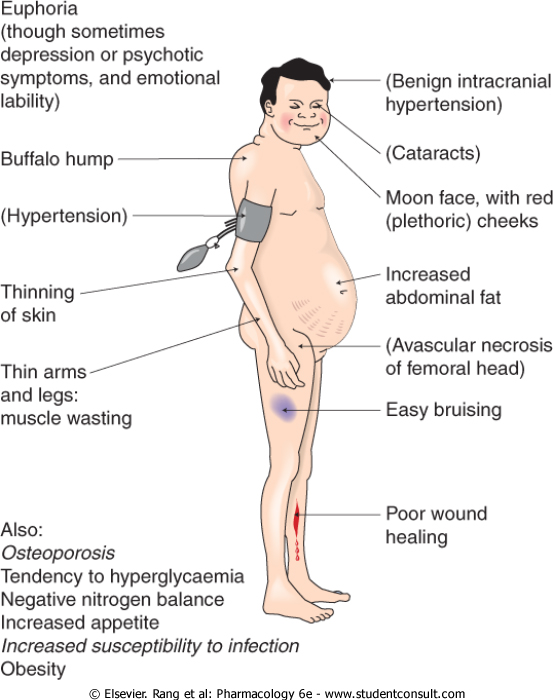 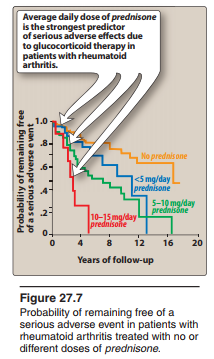 Inhibitors of adrenocorticoid:
1- Biosynthesis (enzymatic pathway):
a) ketoconazole
b) Spironolactone

2- Function (receptor blocker):
a) eplerenone
b) spironolactone
Checklist
When you complete this chapter, you should be able to: 
Describe the major naturally occurring glucocorticosteroid and its actions.
List several synthetic glucocorticoids, and describe differences between these agents and the naturally occurring hormone.
Describe the actions of the naturally occurring mineralocorticoid and 1 synthetic agent in this subgroup.
List the indications for the use of corticosteroids in adrenal and nonadrenal disorders.
Name 3 drugs that interfere with the action or synthesis of corticosteroids, and, for each, describe its mechanism of action.
Osteoporosis is a major adverse effect caused by the
glucocorticoids. It is due to their ability to:

A. Increase the excretion of calcium.
B. Inhibit absorption of calcium.
C. Stimulate the hypothalamic-pituitary-adrenal axis.
D. Decrease production of prostaglandins.
E. Decrease collagen synthesis.